Bogoslužje koje nikad ne prestaje
1. tromjesečje 2024   Prezentacija biblijske pouke                        23. ožujka 2024.
1. tromjesečje 2024                          Prezentacija biblijske pouke                        23. ožujka 2024.
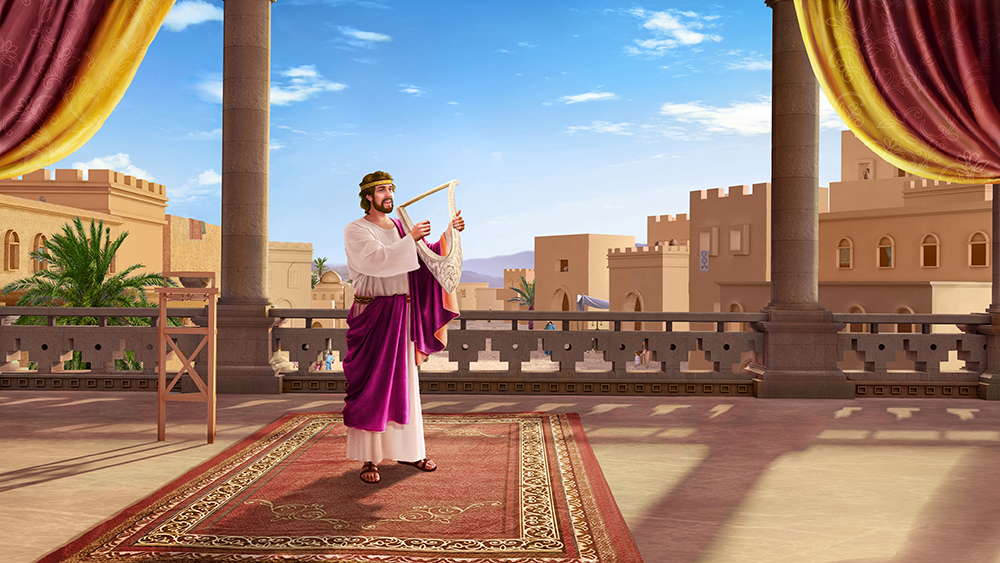 “Dok sam živ, Bogu ću pjevati, dok me bude, Boga ću slaviti.” (Psalam 104,33, SHP)
Bogoslužje je odgovor stvorenja na darove Stvoritelja. Dvije biblijske istine vidljive su u ovom sažetku:
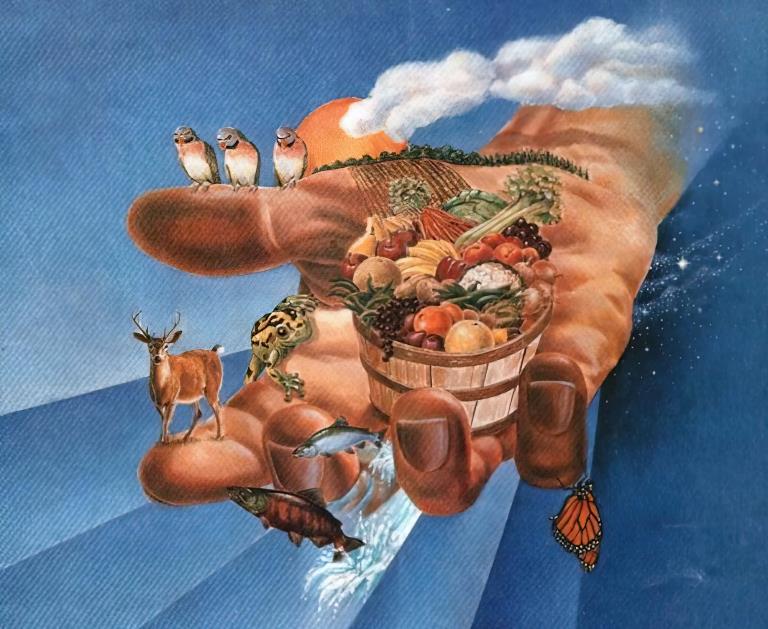 Bog je dao mnoge blagoslove čovječanstvu. Ti bi blagoslovi trebali probuditi zahvalnost u ljudskom srcu za veličinu Božje ljubavi.
Ljudska bića imaju urođenu predispoziciju da na Božja čuda odgovore klanjanjem.
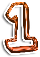 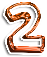 Bogoslužje mora proizlaziti iz srca. Knjiga Psalama uči nas kako možemo izvršiti to štovanje u skladu s onim što Bog očekuje od nas.
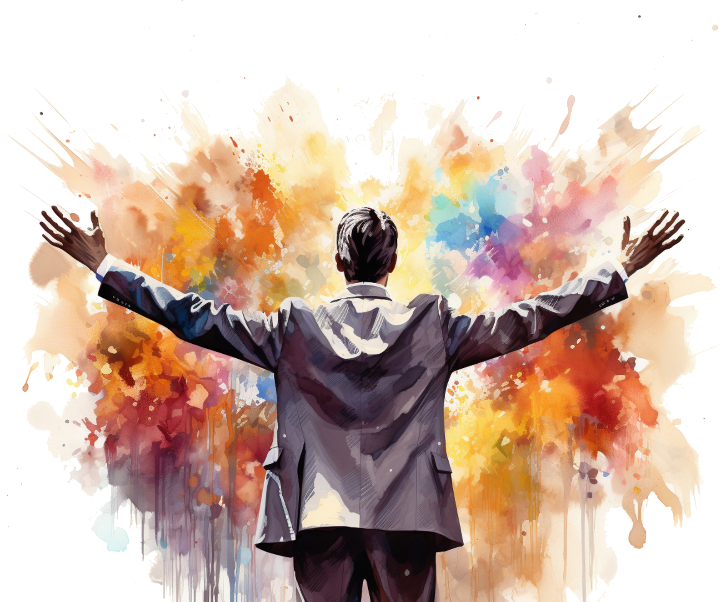 Bogoslužje u Svetištu (Psalam 134).
Bogoslužje s novom pjesmom (Psalam 149).
Bogoslužje pravednih (Psalmi 15, 24 i 101).
Bogoslužje na više načina (Psalam 96).
Bogoslužje u duhu I istini (Psalmi 40, 50 i 51).
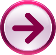 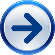 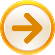 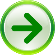 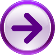 BOGOSLUŽJE U SVETIŠTU
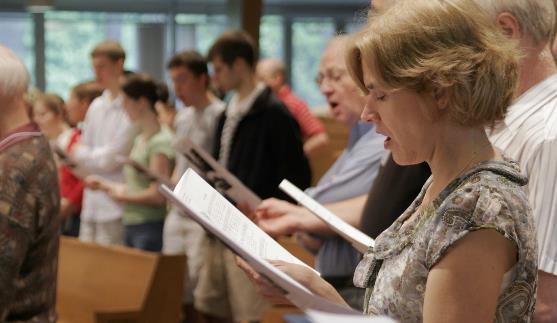 “Sad blagoslivljajte Jahvu, sve sluge Jahvine, što stojite u Domu Jahvinu, u noćnim satima! Dižite svoje ruke prema svetištu i Jahvu blagoslivljajte! Blagoslovio te sa Siona Jahve koji stvori nebo i zemlju!’.” (Psalam 134)
Svećenici su podigli ruke kako bi blagoslovili narod (Br. 6,23-26; Lev. zak. 9,22). Ali, u ovom psalmu Leviti su pozvani podići ruke prema Svetištu i blagosloviti Gospodina (Ps. 134, 2). U oba slučaja rezultat je isti: Bog odgovara blagoslovom (Br. 6,27; Ps. 134,3).
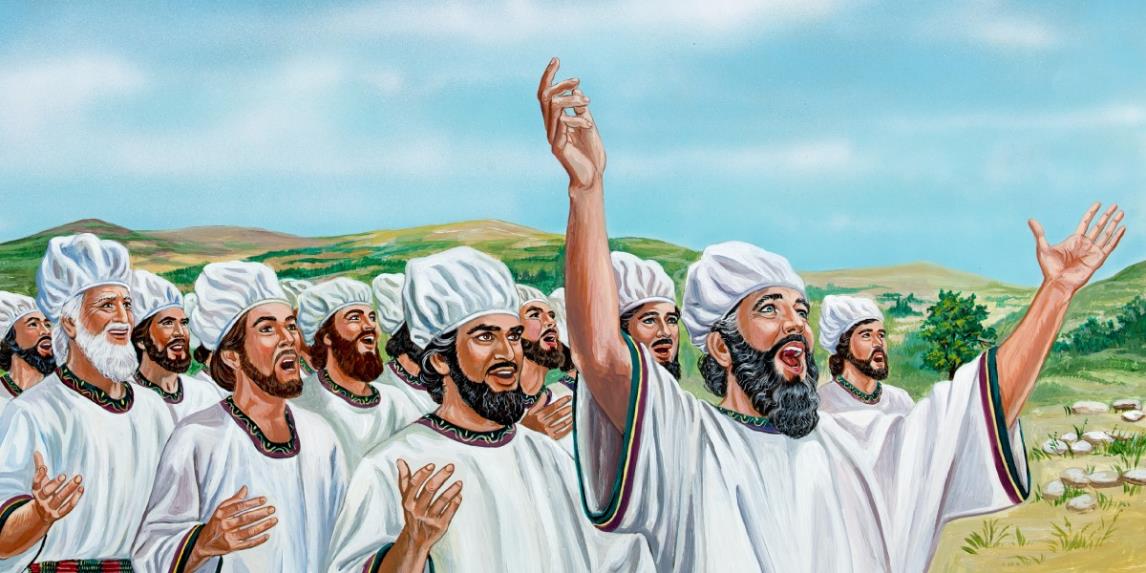 Tko može blagoslivljati i služiti u prisustvu Gospodina?
Oni koji služe u Svetištu (Ps. 134, 1.2).

Svi koji služe Gospodinu (Ps. 113,1).
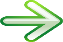 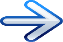 Budući da smo svi kao svećenici pozvani služiti evanđelje svijetu, svi smo pozvani podići ruke u Nebesko svetište i blagosloviti i slaviti našeg Boga (1 Pt 2, 4-5).
BOGOSLUŽJE S NOVOM PJESMOM
“Pjevajte Jahvi pjesmu novu, I u zboru svetih hvalu njegovu!.” (Psalam 149,1)
Što motivira psalmista da otpjeva novu pjesmu?
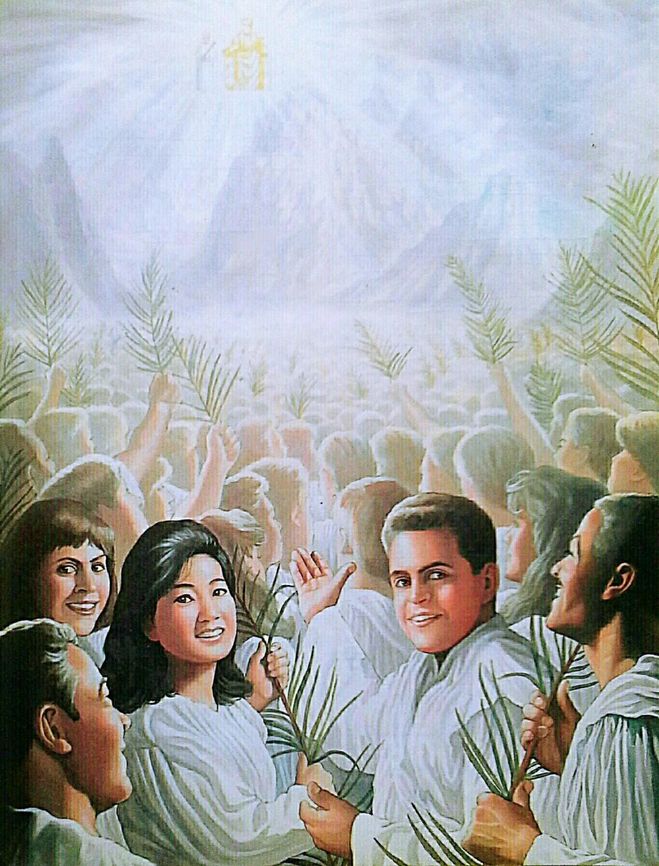 Izaija poziva sve da otpjevaju i novu pjesmu (Iz. 42,10-12). Ali od čega se sastoji ta pjesma?
Nova pjesma je izraz svakog novog iskustva koje doživ-ljavamo s Bogom: svaki put kad naučimo nešto novo o Njegovom stvaranju; svaki put kad osjetimo radost Njegove prisutnosti; svaki put kad nas utješi; Svaki put kad oprosti naš grijeh...
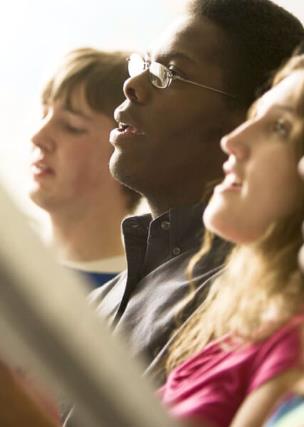 To je pjesma koju nitko drugi ne može pjevati. Samo će otkupljeni moći pjevati tu novu pjesmu na Nebu na radost i čuđenje anđela (Otk. 14,3).
BOGOSLUŽJE PRAVEDNIH
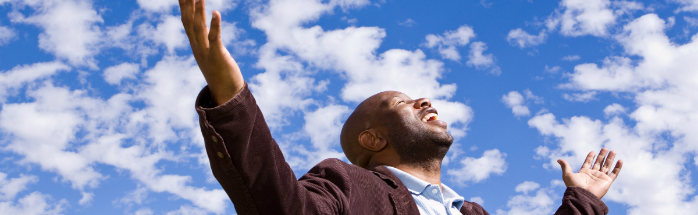 “Jahve tko smije prebivati u šatoru tvome, tko li stanovati u svetoh gori tvojoj?” (Psalam 15,1)
Tko je dostojan obožavati Boga?
Ukratko, onaj koji drži zapovijedi i živi u svetosti (Heb. 12,14). Zapamtite da onaj koji ne griješi nije uvijek pravedan ili svet, već onaj koji se pokaje i nastoji služiti Bogu iz čista srca.
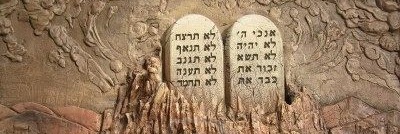 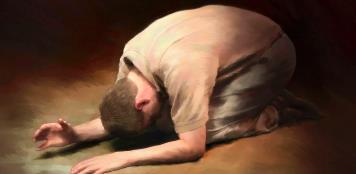 RAZLIČITI VIDOVI BOGOSLUŽJA
“Slava je i veličanstvo pred njim, sila i sjaj u Svetištu njegovu.” (Psalam 96,8)
Bogoslužje uključuje više aspekata.
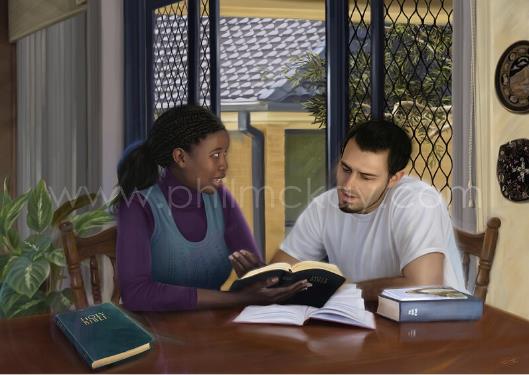 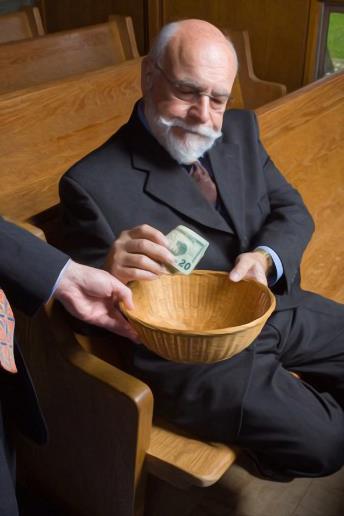 Obožavamo Boga pjesmama (Ps. 96, 1.2). Obožavamo Ga kada govorimo drugima o Njemu (Ps. 96,3) ili ih pozivamo da se pridruže našem bogoslužju (Ps. 96,7). Klanjamo se poštujući Njegovo ime i donosimo Mu prinose (Ps. 96,8).
Štujemo Boga jer je ”strašan" (Ps. 96, 4). Međutim, to ne podrazumijeva osjećaj straha, već poštovanje. To je strah koji se rađa iz razmišljanja o "ljepoti svetosti" (Ps. 96, 9).
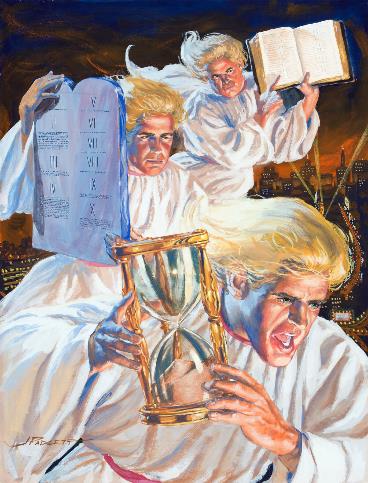 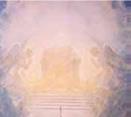 Bogoslužje uključuje naviještanje da je Bog Kralj i Sudac čovječanstva (Ps. 96,10). Upravo poruka koja treba biti naviještena svijetu u ovom naraštaju uključuje štovanje "jer je došao čas njegova suda" (Otk. 14, 7).
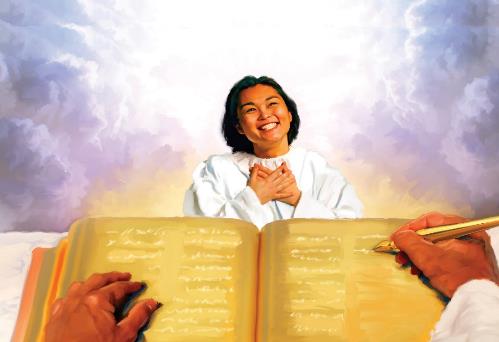 Obožavamo li Boga zato što će nam On suditi? Da! Zato što je Njegov sud pravedan i sve što je stvoreno se raduje u Njemu (Ps. 96,11-13).
BOGOSLUŽJE U DUHU I ISTINI
“Oslobodi me od krvi prolivene Bože, Bože spasitelju moj! Nek mi jezik kliče pravednosti tvojoj.” (Psalm 51,16)
Temeljni dio bogoslužja u hramu bile su žrtve životinja. Međutim, u Psalmima se Bog odriče žrtava (Ps. 40,6; 51,16). Zašto?
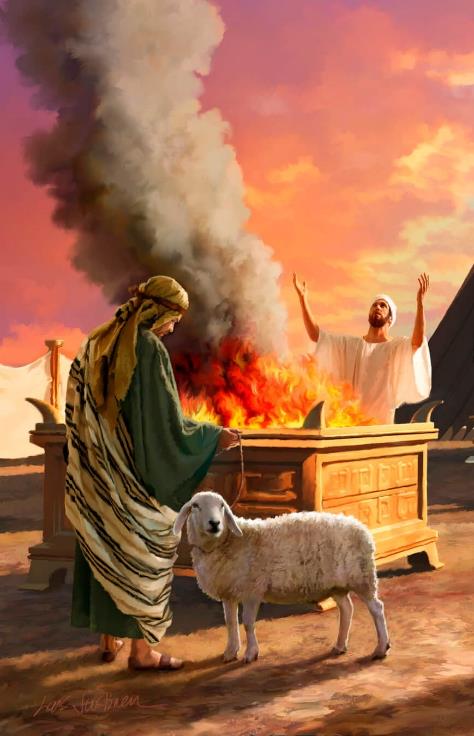 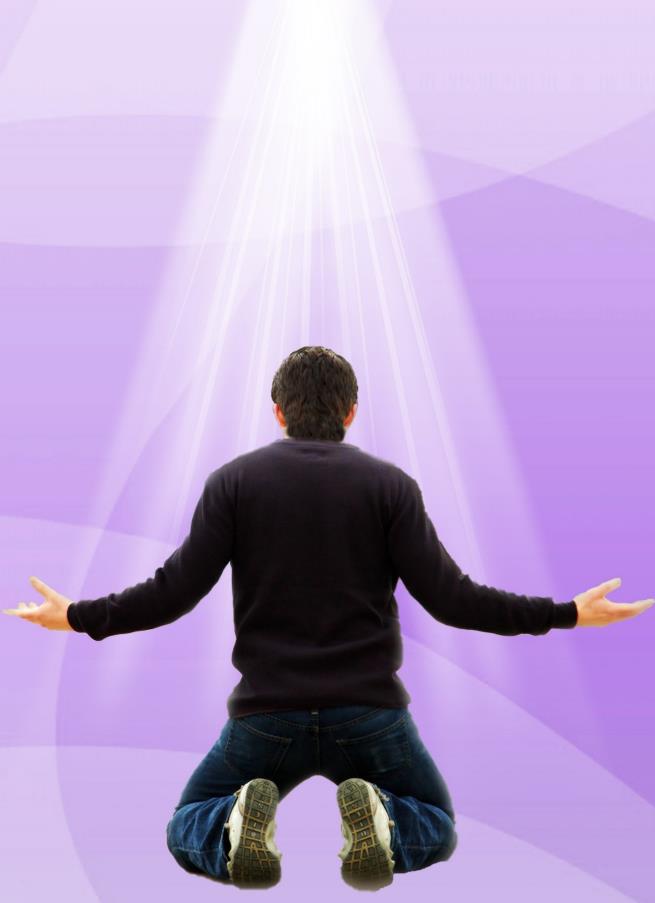 Bog ne želi žrtve kada onaj koji ih nudi djeluje nepravedno protiv svoga bližnjega; ili nije u stanju prepoznati u njima duhovnu stvarnost koju predstavljaju; ili ih jednostavno izvodi kao puki ritual.
Budimo jasni: Bog ne treba žrtve (Ps. 50,9-13). Međutim, traži od nas da mu ih predstavimo (Ps. 50, 5). Kakve žrtve Bog danas traži od nas?
Bog želi da ga obožavamo u duhu i istini (Ivan 4,23.24). Stoga prihvaća slomljeni duh kao žrtve (Ps. 51, 17); hvalospjev (Ps. 50,14.23; 69,30.31);  i poslušnost (Ps. 40,6-8).
“Mislila sam s kakvom radošću bi anđeli gledali s neba na nas kad bismo svi hvalili Boga i ostajali u Kristu. Ako doista postoji radost u punini za kršćanina, zašto je ne bismo posjedovali i očitovali svijetu? ...
Za samo malo vremena Krist će doći u moći i velikoj slavi, [...] počnite pjevati pjesmu hvale i radovati se ovdje dolje ... Neka vaše usne pjevaju hvalospjeve Bogu [...]
Ako sjedite na nebeskim mjestima s Kristom, ne možete se suzdržati od hvaljenja Boga. Počnite učiti svoje jezike da Ga hvalite i uvježbavajte svoja srca da pjevaju Bogu; i kad nečastivi započne smještati svoju mračnu igru o vama, pjevajte hvalu Bogu.«
“Onaj koji vjeruje u Krista postaje jedno s Kristom, da pokaže slavu Božju, jer Bog stavlja novu pjesmu u usta njegova, čak i da hvali Gos- podina. On svakodnevno že- li spoznati više o Kristu, ka- ko bi postao sličniji Njemu. On razlučuje duhovne stvari i uživa u razmišljanju o Kristu, a promatrajući Ga mijenja se, neprimjetno, u Kristovu sliku.«
Ellen G. White, Da Ga mogu znati, str. 158
Ellen G. White, Na nebeskim mestima, 29. ožujkža